✠VUI HỌC KINH THÁNH✠
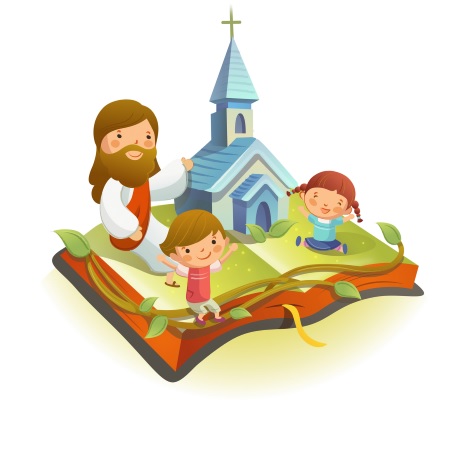 TÌNH YÊU
HY VỌNG
CHÚA NHẬT I MÙA VỌNG NĂM B
Khi ấy, Đức Giê-su nói với các môn đệ rằng:
✠ TIN MỪNG CHÚA GIÊ-SU KI-TÔ 
THEO THÁNH MÁT-CÔ ✠
“Anh em phải coi chừng, phải tỉnh thức, vì anh em không biết khi nào thời ấy đến.
Cũng như người kia trẩy phương xa, để nhà lại, trao quyền cho các đầy tớ của mình,
chỉ định cho mỗi người một việc, và ra lệnh cho người giữ cửa phải canh thức.
Vậy anh em phải canh thức, vì anh em không biết khi nào chủ nhà đến: lúc chập tối hay nửa đêm, lúc gà gáy hay tảng sáng.
Anh em phải canh thức, kẻo lỡ ra ông chủ đến bất thần, bắt gặp anh em đang ngủ.
Điều Thầy nói với anh em đây, Thầy cũng nói với hết thảy mọi người là: phải canh thức!”ĐÓ LÀ LỜI CHÚA
HÃY
TÌM
KIẾM
NƯỚC
CHÚA
TRƯỚC
MỌI
SỰ
NGƯỜI
SẼ
LO
CHO
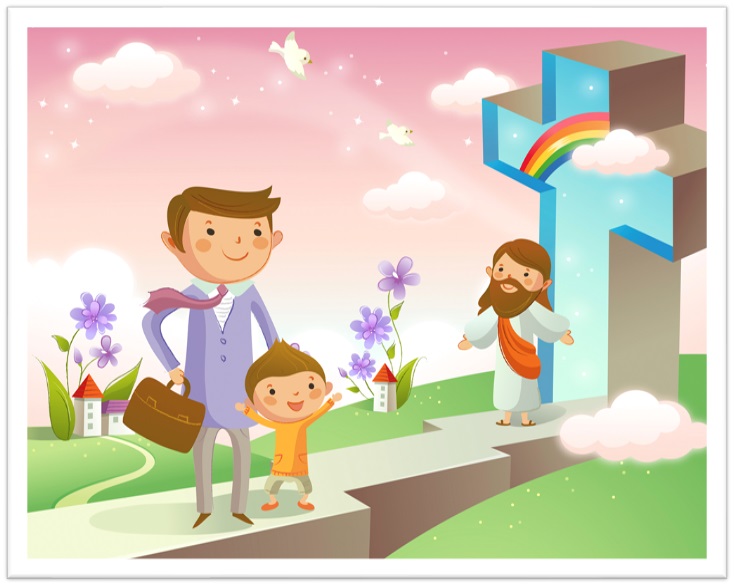 TÌM Ô CHỮ
HÀNG
 DỌC
1
2
3
4
5
6
7
8
1.	ÔNG CHỦ CHỈ ĐỊNH CHO MỖI NGƯỜI MỘT VIỆC, VÀ RA LỆNH CHO NGƯỜI … … PHẢI CANH THỨC.
2.	ANH EM PHẢI CANH THỨC, KẺO LỠ RA ÔNG CHỦ ĐẾN BẤT THẦN, BẮT GẶP ANH EM … …
3.	VẬY ANH EM PHẢI CANH THỨC, VÌ ANH EM KHÔNG BIẾT KHI NÀO … … ĐẾN
4.	ANH EM PHẢI COI CHỪNG, PHẢI … …, VÌ ANH EM KHÔNG BIẾT KHI NÀO THỜI ẤY ĐẾN.
5.	ANH EM PHẢI CANH THỨC, KẺO LỠ RA ÔNG CHỦ ĐẾN BẤT THẦN, … … ANH EM ĐANG NGỦ.
6.	VÌ ANH EM KHÔNG BIẾT KHI NÀO CHỦ NHÀ ĐẾN : LÚC … … HAY NỬA ĐÊM.
7.	CŨNG NHƯ NGƯỜI KIA TRẨY … …, ĐỂ NHÀ LẠI, TRAO QUYỀN CHO CÁC ĐẦY TỚ CỦA MÌNH.
8.	ANH EM PHẢI … …, PHẢI TỈNH THỨC, VÌ ANH EM KHÔNG BIẾT KHI NÀO THỜI ẤY ĐẾN
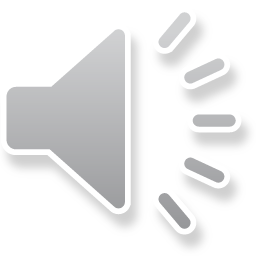 Học với Giê-su - Học cùng Giê-su
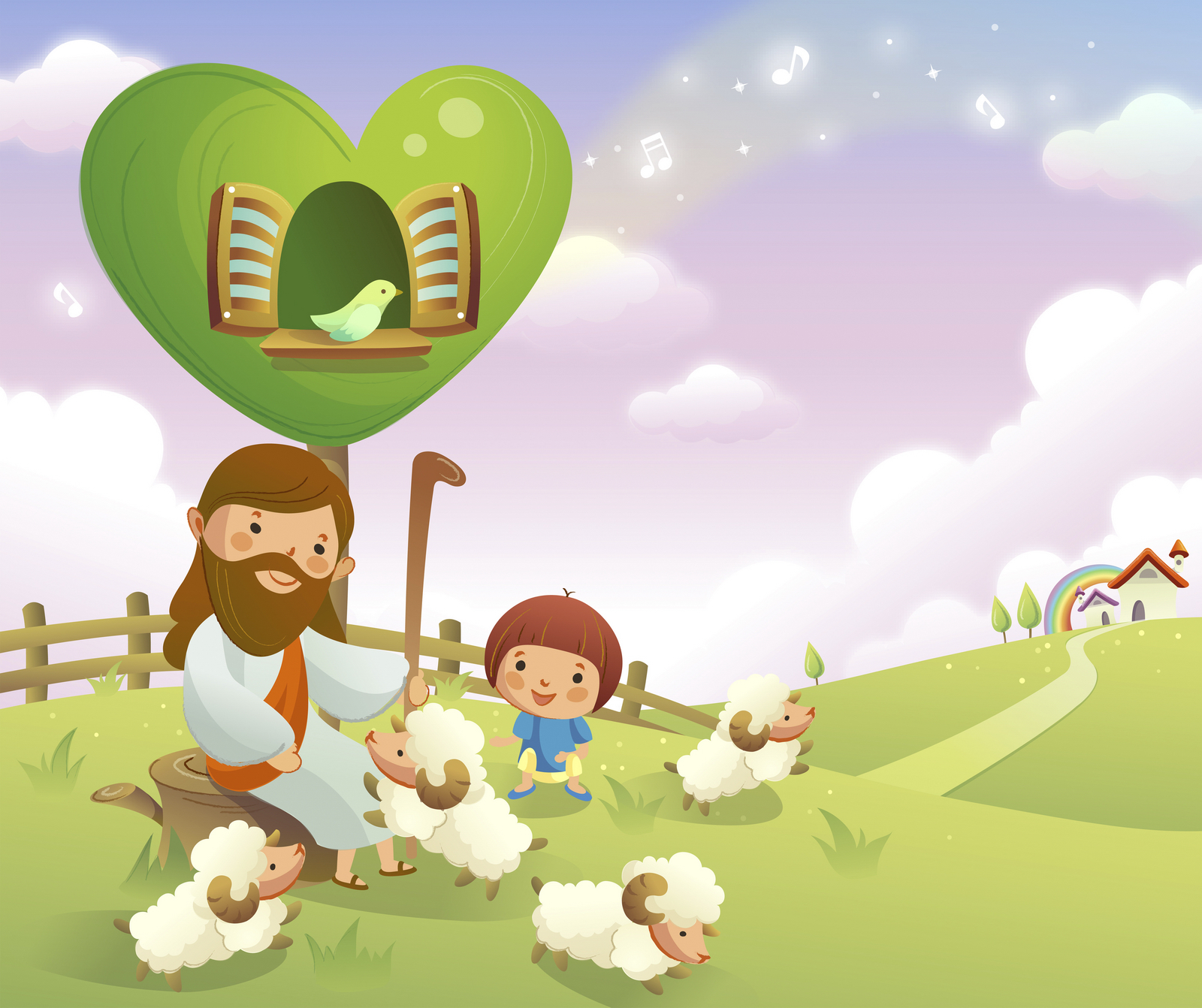 TRẮC NGHIỆM
1. Mùa Vọng theo thứ tự là mùa thứ mấy trong lịch phụng vụ của Hội Thánh?
C
A
B
D
Mùa chuyển giao
Mùa cuối cùng
Mùa đầu tiên
Mùa thứ hai
Mùa đầu tiên
A
Đáp án
2. Tâm tình sống đạo của người Ki-tô hữu trong mùa Vọng là gì?
C
A
B
D
Hướng tới cái chết của Chúa Giê-su
Chờ Chúa Giáng Sinh
Chờ Chúa Phục Sinh
Chờ Chúa Quang Lâm
Chờ Chúa Giáng Sinh
C
Đáp án
3. Thiên Chúa đã hứa ban Đấng Cứu Độ khi nào?
C
A
B
D
Khi Chúa Giê-su chịu chết
Khi Chúa Giê-su Giáng Sinh
Khi nguyên tổ sa ngã
Khi dân Israel vượt biển Đỏ
Khi nguyên tổ sa ngã
A
Đáp án
4. Màu tím chủ đạo của Mùa Vọng có ý nghĩa gì?
C
A
B
D
Sự pha trộn giữa màu xanh và đỏ
Lòng thủy chung
Sự sám hối
Niềm hy vọng
Niềm hy vọng
B
Đáp án
THIẾU NHI YÊU CHÚA
TNTT cần làm những gì trong mùa vọng?